Solutions and Concentration
Lucarelli Chapter 16
Objectives
Define the terms: solution, solute, solvent, electrolyte, saturated.

Analyse a solubility curve.

Calculate the concentration of a solute dissolved in solution.

Write balanced chemical equations with observations (ppt reactions).

Write balanced net ionic equations with observations.
Solutions
Solution: a homogenous mixture of a solute dissolved in a solvent.

Solubility of a solute: a mass that can dissolve in 100 g of water.
Generally solubility increases with temperature
Gases are always less soluble at higher temperature!
Solutions
Saturated: a solute can no longer dissolve in a solvent.

Unsaturated: more solute can be dissolved in a solvent

Supersaturated: more solute dissolved in a solvent than is expected at a certain temperature.
Electrolytes
Electrolytes: solutes that produce ions when dissolved in a solvent (e.g. NaCl)

Strong: entire solute is ionised
Weak: party ionised, some compound present in molecular form
Non-electrolyte: do not produce ions

All ionic compounds are strong electrolytes.
Most covalent are non-electrolytes.
Covalent acids can be weak electrolytes (Year 12 – equilibrium)
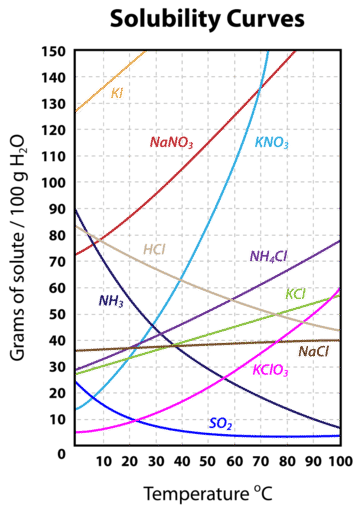 Solubility Curves
Solubility decreases with temperature = gas

You can determine the solubility (saturated) in 100 g water at any temperature between 0 and 100 C.
Concentration
Concentration is the amount of solute dissolved in a volume of solvent.

Concentration units that you must know!
mol L-1
g L-1
mg L-1 (ppm)

C = n / V
Concentration
g / L = g L-1

mol L-1 x g mol-1 = g L-1

g L-1 x 1000 mg g-1 = mg L-1 (ppm)
Question
1.75 g of sodium carbonate is dissolved in 100 mL of water. What is the concentration of sodium carbonate in mol L-1, g L-1 and ppm?

0.25 mol of potassium phosphate is dissolved in a 250 mL water at 50 C. What is the concentration of potassium phosphate in mol L-1, g L-1 and ppm?
Question
1.73 g of silver phosphate was precipitated from a reaction of silver nitrate (40.0 mL) 
and potassium phosphate (40.0 mL). Write the balanced chemical equation and determine the concentration (in molL-1, gL-1, and ppm) of silver nitrate in its 40.0 mL solution before mixing.
3 AgNO3      +      K3PO4   →   3 KNO3      +      Ag3PO4
n = 0.012 mol
C (g L-1) = 0.310 mol L-1 x 169.87 g mol-1 = 52.62 g L-1
C (mg L-1) = 52.66 g L-1 x 1000 mg g-1 = 52617 mg L-1
m (AgNO3) = 0.012 mol x 169.87 g mol-1 = 2.104 g
Concentration of ions
1.25 g of (NH4)3PO4 was dissolved in 80 mL of water. What is the concentration of ammonium ion in the solution in molL-1 ?
Concentration of ions
1.25 g of (NH4)3PO4 was dissolved in 80 mL of water. What is the concentration of ammonium ion in the solution in mol L-1 ?
n [(NH4)3PO4] = m / M = 1.25 g / 149.08 g mol-1 = 8.38 x 10-3 mol
C [(NH4)3PO4] = n / V = 8.38 x 10-3 mol / 0.08 L = 0.105 mol L-1
C (NH4+) = 3 x 0.105 mol L-1 = 0.314 mol L-1